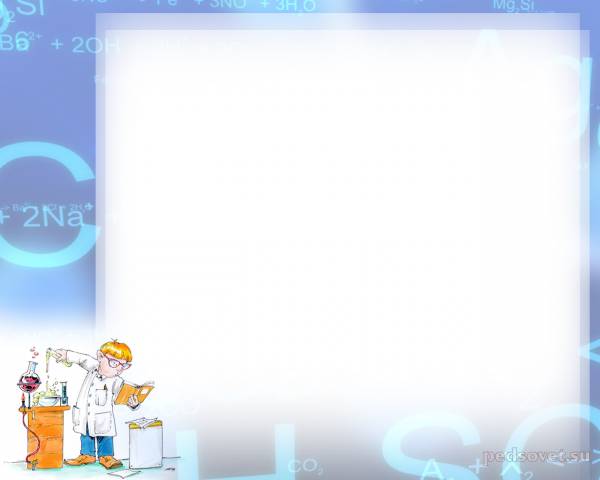 Организация познавательно-исследовательской деятельности дошкольников
Детское 
экспериментирование
Подготовили: Кузьмина А.М.
Гилязова Н.В.
Козлова Ю.П.
2020г.
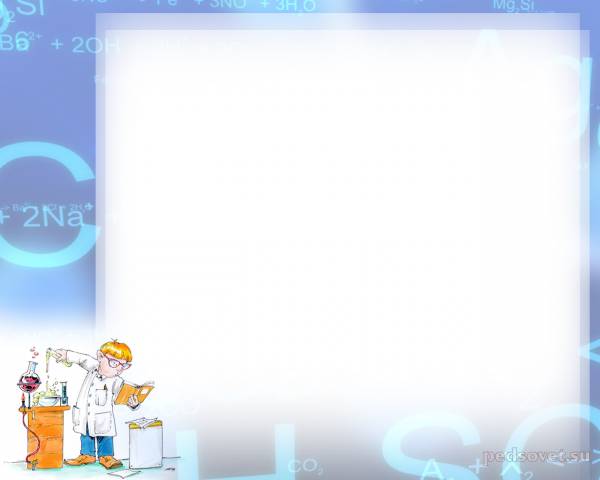 Познавательная деятельность
- это сознательная деятельность субъекта, направленная на приобретение информации об объектах и явлениях реальной действительности, а также конкретных знаний.
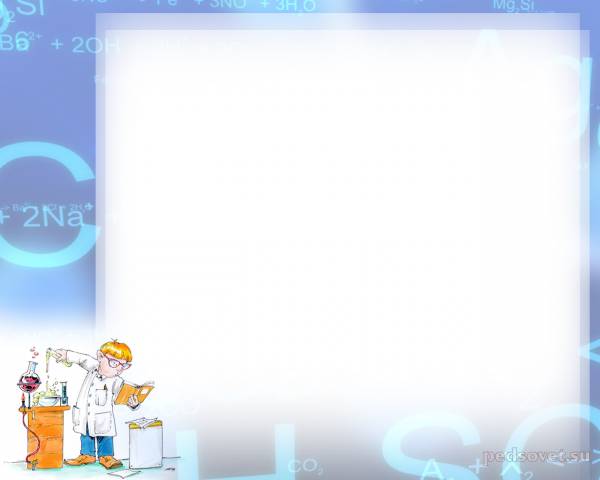 Цель познавательной деятельности дошкольников
- развитие познавательных интересов, потребности и способности, самостоятельной познавательно-исследовательской деятельности на базе обогащённого и сформированного эмоционально-чувственного опыта.
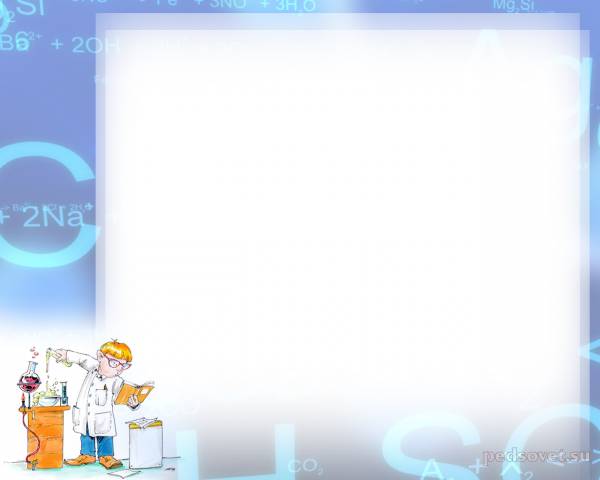 Задачи познавательной деятельности дошкольников
- вызвать интерес к поисковой деятельности;
- учить детей видеть и выделять проблему эксперимента;
- принимать и ставить перед собой цель эксперимента;
- отбирать средства и материалы для самостоятельной деятельности;
- развивать личностные свойства: целеустремлённость, настойчивость, решительность;
- обогащать сознание содержательно упорядоченными сведениями о мире.
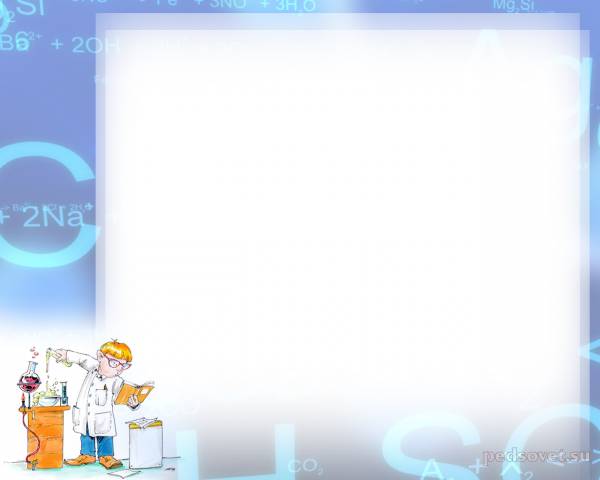 Виды познавательно-исследовательской деятельности в детском саду
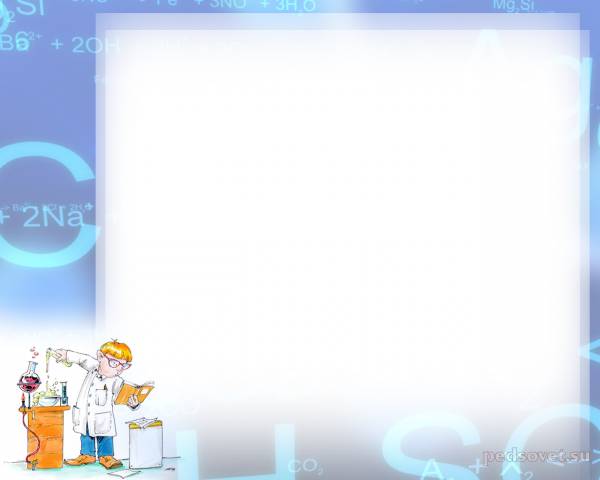 Этапы исследовательской деятельности дошкольников
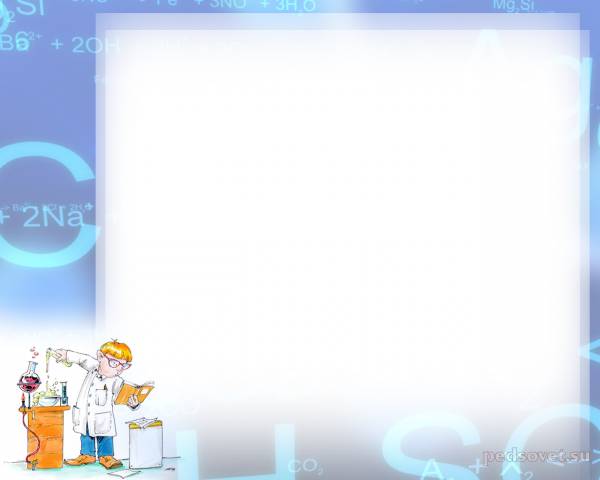 Основные положения познавательной деятельности дошкольников
1. Познавательная деятельность тесно связана: с практикой  с развитием мышления и воображения.
2. Необходимо использовать различные средства в развитии познавательных способностей детей.
3. Экспериментирование является основным методом развития познавательной деятельности детей
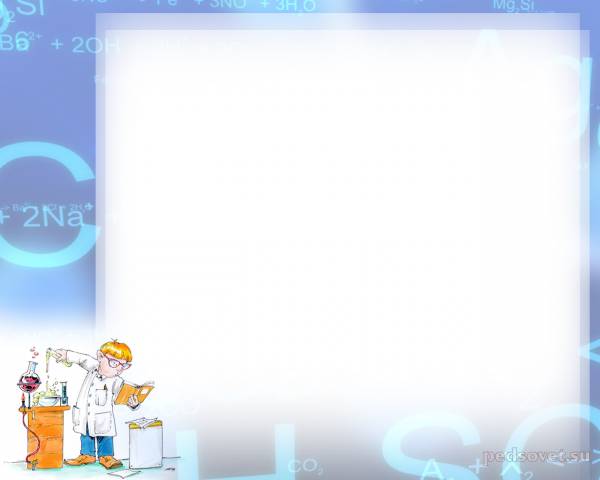 Экспериментирование
- это способ материального воздействия человека на объект с целью исследования этого объекта, его свойств и связей.
Особенность эксперимента состоит в том, что в процессе его осуществления человек приобретает возможность управлять тем или иным явлением, вызывать или прекращать его, 
изменять это явление.
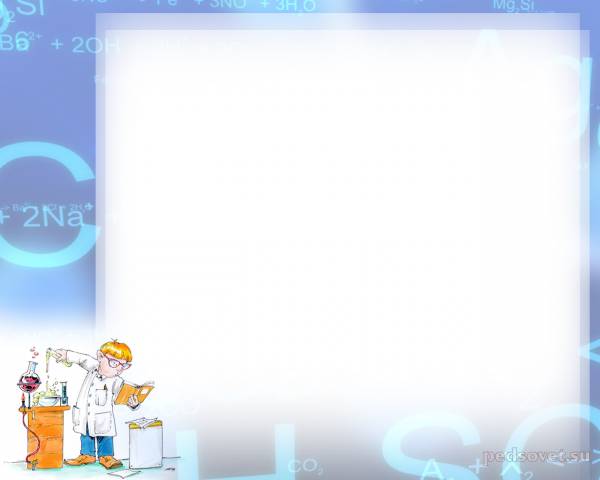 Детское экспериментирование
«претендует на роль ведущей деятельности в период дошкольного развития ребенка».
 «…в деятельности экспериментирования ребенок выступает как своеобразный исследователь, самостоятельно воздействующий различными способами на окружающие его предметы и явления с целью более полного их познания и освоения».
                         (Н.Н.Подьяков, 1995)
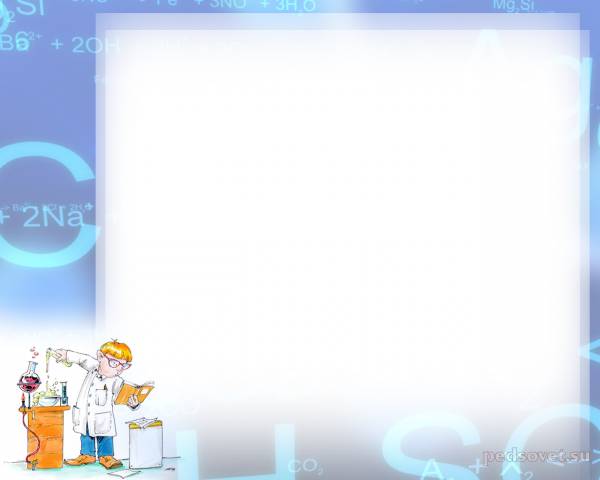 Детское экспериментирование
тесно связано с такими видами деятельности как: 
наблюдение; 
труд; 
развитие речи; 
изобразительная деятельность;
формирование математических представлений.
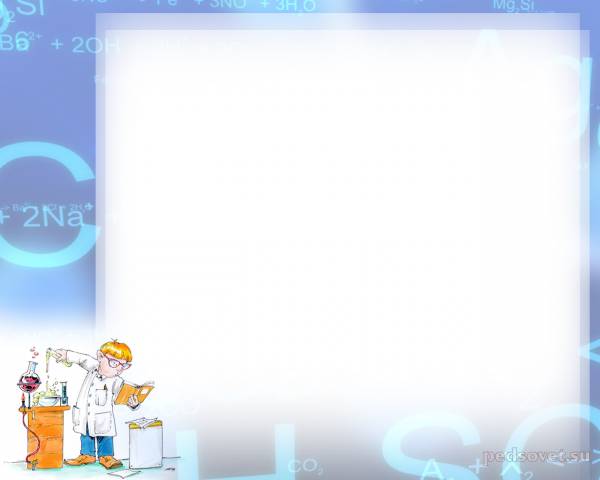 Достоинства детского экспериментирования
-  дети получают представления о различных сторонах изучаемого объекта и его взаимоотношениях с другими объектами и со средой обитания;
- идет обогащение памяти ребенка;
- активизируются мыслительные процессы ребенка;
- развивается речь ребенка;
- происходит накопление фонда умственных умений; 
- формируется самостоятельность, целеполагание;
- развивается эмоциональная сфера и творческие способности ребенка; 
- формируются трудовые навыки;
- укрепляется здоровье за счет повышения 
общего уровня двигательной активности.
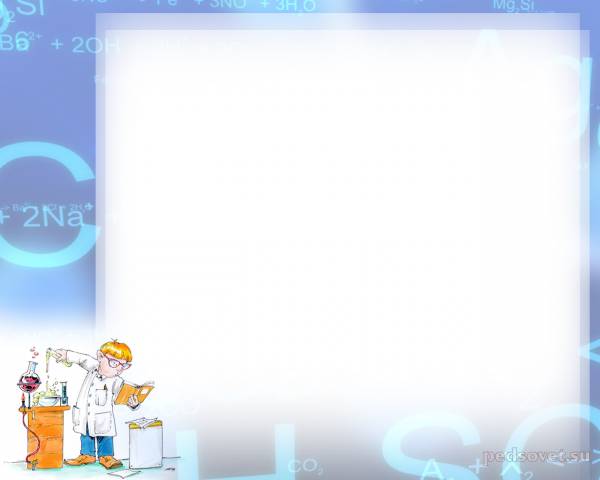 Направления экспериментальной деятельности дошкольников
Живая природа: наблюдение за растениями, насекомыми, животными
Неживая природа: изучение свойств материалов: дерева, пластмассы и т.д.
Человек
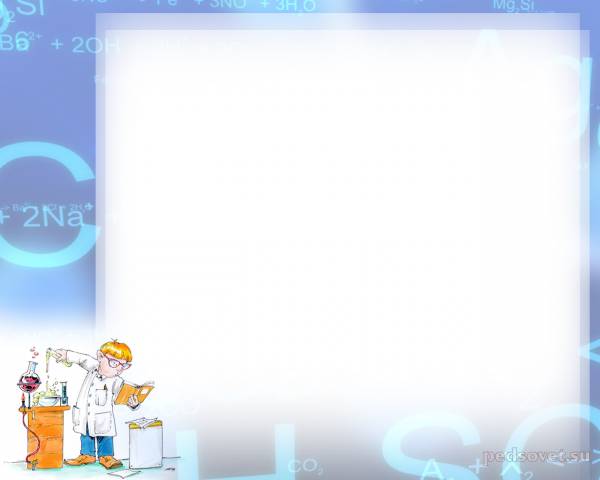 Виды экспериментов
По месту проведения:
в групповой комнате;
на участке;
в лесу, в поле, огороде и т.д.
По количеству детей:
индивидуальные;
подгрупповые;
коллективные  (вся группа)
По характеру познавательной деятельности  детей:
иллюстративные;
поисковые;
решение экспериментальных задач
По причине их проведения:
случайные;
запланированные;
поставленные в ответ на вопрос
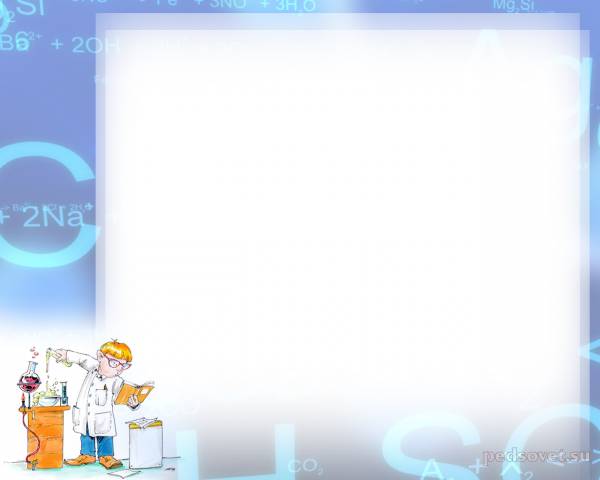 Условия для проведения экспериментированияЦентр экспериментирования
Требования к центру: 
безопасность для жизни и здоровья детей;
достаточность;
возрастные особенности детей;
доступность расположения.
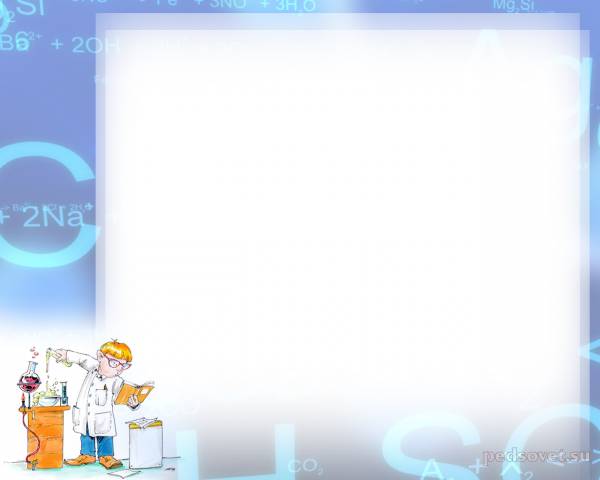 Основное оборудование уголка экспериментирования
- приборы: весы, увеличительные стекла, магниты, микроскопы, лупы;
- сосуды из различных материалов: стекла, металла, пластмассы;
- природные материалы: листья, песок, глина, земля, семена;
- медицинские материалы: пипетки, колбы, шприцы, мерные ложечки, вата, бинт;
- бросовый материал: пластмасса, кусочки ткани, кожи, меха;
 - прочие материалы: зеркала, воздушные шары, масло, мука, соль, сахар, цветные и прозрачные стёкла, сито, свечи.
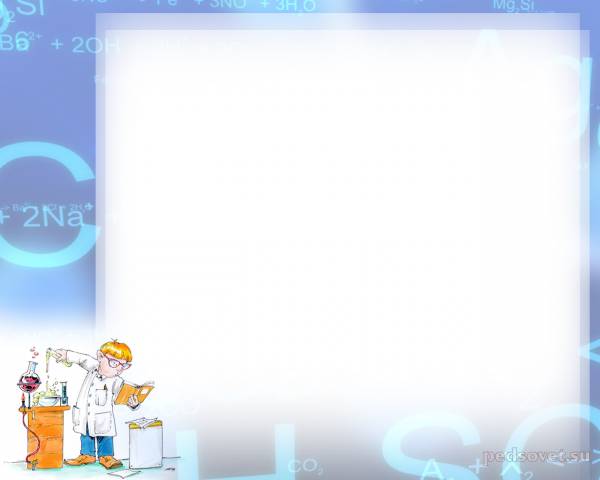 Дополнительное  оборудование центра экспериментирования
детские халаты;
клеенчатые фартуки;
полотенца;
контейнеры для хранения сыпучих и мелких предметов.
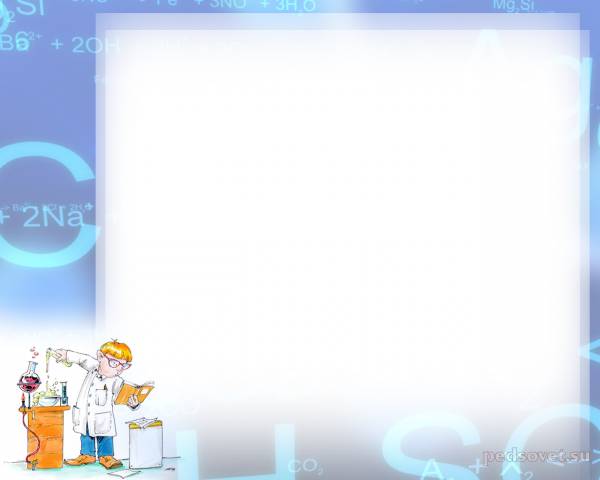 Необходимо иметь в уголке экспериментирования
- карточки-схемы проведения экспериментов, оформленные на плотной бумаге  (на обратной стороне карточки описывается ход проведения эксперимента);
- индивидуальные дневники экспериментов.
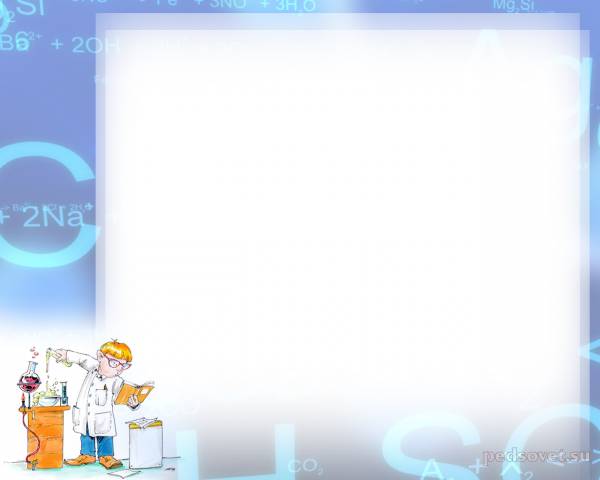 Центры экспериментирования
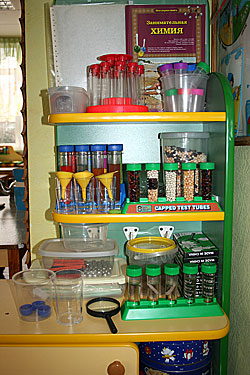 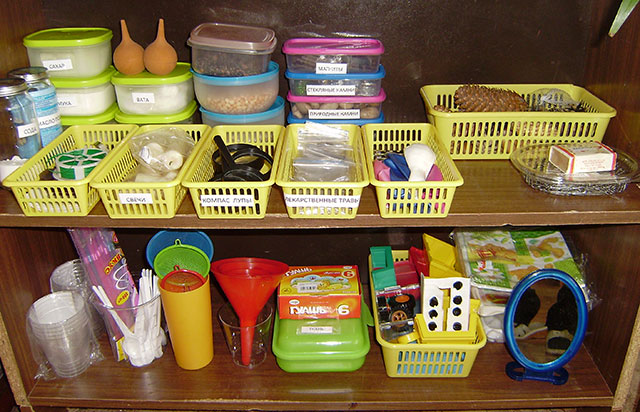 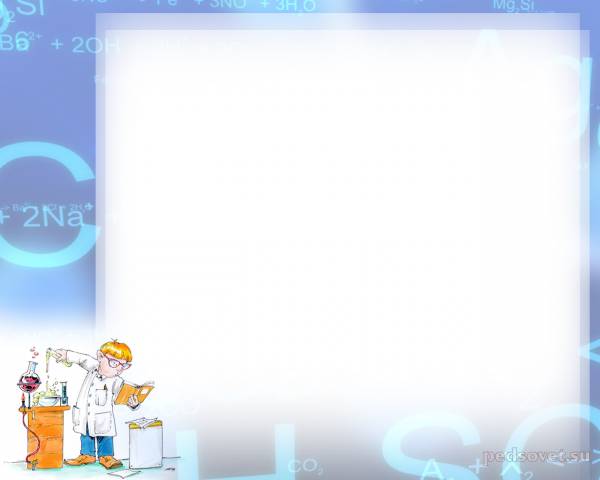 Организация опытно-экспериментальной деятельности
Детское экспериментирование имеет свои особенности, отличающие его от экспериментирования школьников.
Главным отличием можно назвать генетическое родство детского экспериментирования с игрой, а так же с манипулированием предметами, которые служат у детей важнейшими способами познания мира.
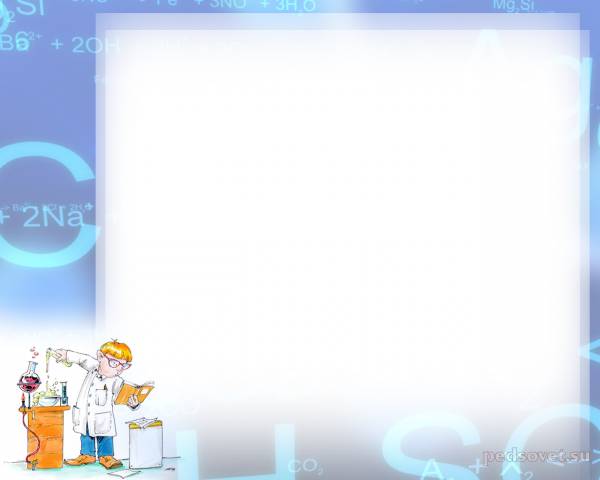 Формы организации опытно-экспериментальной деятельности с дошкольниками
познавательные занятия;
беседы;
дидактические и развивающие игры и упражнения;
сюжетно-ролевые игры;
эксперименты и опыты;
использование мультимедиа;
фотосессии;
картотека опытов;
конкурсы, праздники и развлечения.